Interleaving Revision - Lesson 1
https://www.youtube.com/watch?v=CPxSzxylRCI
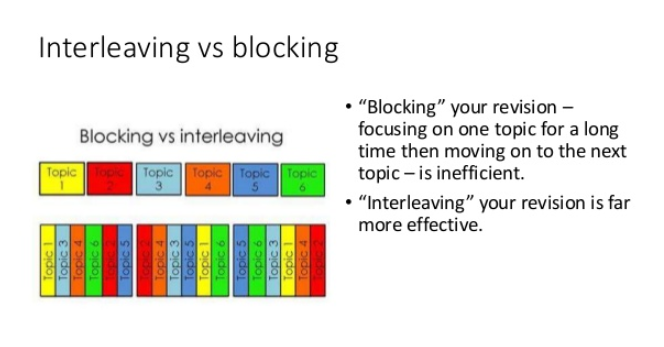 GCSE RS
Interleaving revision- Lesson Format
Exam practiceIslam: Practices
Give two of the Ten Obligations for Shi’a Muslims (2 marks)

 Explain two contrasting ways in which Muslims celebrate Eid-ul-Adha (4 marks)
[Speaker Notes: 1) prayer, fasting, almsgiving, pilgrimage, struggle, khums (1/5th of income goes to various religious and charitable causes), directing others towards good, forbidding evil, expressing love towards good people, expressing hatred to those who hate Allah. 2) slaughtering a lamb and splitting the meat three ways- 1/3 family who paid for the sacrifice, 1/3 family and friends, 1/3 to the poor. This is called qurbani. Complete the sunrise prayer, dress up in new clothes and visit the mosque to take part in communal prayer. At the mosque there will be a sermon about Ibrahim or Muslim responsibilities to help the poor.]
Marking Last Week’s QuestionIslam: Beliefs
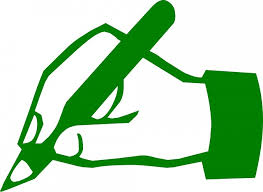 Use the mark scheme on your homework sheet to self mark – star star wish and a mark out of 12
Get your homework out!
‘To describe God as omnipotent is the best way to understand God.’ 
Evaluate this statement.  (12 marks)

Supporting views-
God has to be the most powerful force that one could think about
If we understand God to be powerful, all his other attributes follow e.g. judge…
Muslims believe in Al-Qadr (predestination), ‘only what God has decreed shall happen to us,’ this is not possible without seeing him as omnipotent.
Muslims often say ‘inshallah,’ which shows that God’s will makes things happen, this is not possible without power.
The word Islam means submission and so describing God as all powerful agrees with this belief.

Rejecting views-   
Tawhid is more important as the Shahada includes this concept. 
The problem of evil challenges God’s omnipotence – if he is powerful, why doesn’t he stop evil from happening?
Some Shi’a Muslims have a different view of Al-Qadr – ‘God does not change the condition of a people unless they change what is in themselves.’
All ways of describing God are inadequate as he is too great, ‘Allahu Akbar,’ Muslims try to describe God including using 99 names but this still is not enough.
Get your green pens out.

Give your self a mark and add whatever needs adding to bring you up to full marks .
ReviewChristianity: Practices
The Eucharist
Catholics
Known as Catholic Mass.
Words of Jesus from the Last Supper are said, giving thanks (consecration).
Congregation confess their sins and receive forgiveness. The Nicene Creed is recited. Then the priest gives it directly to the worshippers and wine is drunk from the same chalice.
Transubstantiation – the bread and wine literally become Jesus.
Seen as a way of receiving God’s grace.
Basics
At Jesus’ last supper with his disciples he gave them bread and wine, telling them to remember him by consuming them. The bread symbolises Jesus’ body and the wine his blood.
The Eucharist established a new covenant (relationship) between God and those who believe in the resurrection of Jesus. From that moment on, it has been a Christian practice right from the beginning of Christianity.
Celebrated by all Christians today except Quakers and the Salvation Army and has different names including Holy Communion.
Orthodox Christianity
Known as the Divine Liturgy. The wine and bread are prepared behind the iconostasis (a screen). 
The bread is broken into 4 main pieces, Eucharistic Prayer is said over 3 pieces.
The bread and wine is brought through the Royal Doors of the iconostasis with the Bible in a procession. The cherubic hymn is sung by all to bring everyone into the presence of angels.
Wine is given by the priest on a spoon from the same silver chalice. the consecrated bread is in the cup with the wine. The fourth, unconsecrated piece of bread can be taken home by worshipers to share at home.
Protestant Christianity
Simpler service than other denominations and less frequent, but similarities include using Jesus’ words from the Last Supper are said and giving thanks (consecration).
Seen as expression of faith and obedience, not a receiving of grace. Individual glasses of wine sometimes given.
Those who receive it don’t have to have been baptised. Those who don’t wish to receive it can instead have a blessing.
The Lord’s Prayer is said by all.
Pilgrimage
A visit to a holy place, not compulsory, often linked to Jesus, a saint or a miraculous event.
Lourdes, France
Became significant following St Bernadette’s 18 visions of the Virgin Mary in the 1800s. In one vision she was told to dig and she found a spring with very clear water. A friend of hers with a dislocated arm dipped her it into the water and it was healed.
Catholics visit Lourdes in their tens of thousands. They take part in church services, including Mass, processions of Mary, and visit the grotto where Mary was seen.
Many drink the water from the spring in the hope of being cured of illness or disability. Many British Catholic churches organise trips where volunteers help disabled people, there are purpose built accommodation with medical facilities. 
There have been 69 officially declared healing miracles since the time of St Bernadette. Not everyone is healed but may feel a sense of renewed positivity and connection with God.
Iona, Scotland
Small island in the West of Scotland. It has been a place of pilgrimage since the time of Columba, an Irish monk, who lived there in 563CE. He established a monastery there, and monks visited for miles around, preaching Christianity to Scottish pagans. Columba also visited other countries with the support of the king. In the Middle Ages, a beautiful abbey was built there.
Today, the island has two Visitor Centres where pilgrims visit and take part in activities and workshops. Discussions are held on topics such as justice and peace, pilgrims often take part in church services, and visit the several sacred sites on the island. 
Pilgrims do not go to Iona to be cured or to experiences miracles but find it is a peaceful place to reflect, pray and get closer to God.
The Christmas story
Mary had to go to Joseph’s ancestral town of Bethlehem from where they lived in Nazareth, because the Emperor had ordered a census.
When they arrived, all the inns were full, so they had to stay in a stable, where Mary gave birth to Jesus.
Luke’s Gospel says that shepherds visited, Matthew’s Gospel says it was magi or wise men.
Many Christians see the story, especially Luke’s version, as an emphasis on the humility of the incarnation. In other words, Jesus was a saviour for the poor as well as the rich, as he was born into poverty.
Christmas
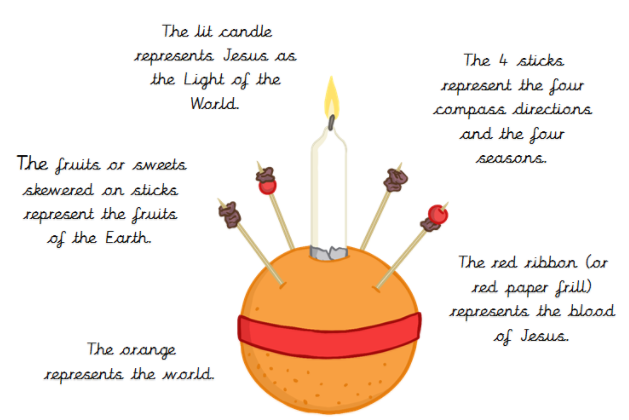 25 December for most denominations, 6 January for Eastern Orthodox Christians.
Ways of celebrating
The most important practice for many Christians is attending a church service on Christmas Eve (often at midnight) or Christmas Day.
At midnight Mass for Catholics, the Eucharist is given by candlelight. When the Gospel readings are said, the lights are turned on to symbolise Jesus lighting up the world when he was born.
Carols are sung, churches are decorated and there is sometimes a nativity scene (models of the characters in the Christmas story). Often a collection takes place for charity.
Christians exchange gifts on Christmas Day to symbolise the presents given to Jesus by the magi, and have a Christmas meal with family.
Easter
How it is celebrated – Holy Week
Palm Sunday is the first Sunday of Holy Week, remembers Jesus’ arrival in Jerusalem. Christians are given palm crosses to take home from church.

Maundy Thursday celebrates the Last Supper Jesus had with his disciples. The Queen gives Maundy money (silver coins) to some older people which represents the 30 coins Judas received for betraying Jesus.

Good Friday is the most solemn day and churches are cleared of celebratory items and decorations. The vicar will wear black and no candles will be lit as it is a sad day to remember Jesus’ crucifixion.
Why it is celebrated
Remembers the suffering of Jesus in Holy Week and then ends with the joy of the resurrection. The resurrection proved he was God’s son and opens up the possibility of eternal life for believers.
How it is celebrated- Easter day
An Easter vigil is held by Catholic and some Anglican churches the night before, there is lots of liturgy (ritual) and hymns.

On Easter day there is a special church service and possible a congregational meal to celebrate the joy of the resurrection. 

Some Christians send cards with symbolic pictures such as the cross, the egg etc. Often with quotes from the New Testament. Eggs are a symbol of new life and also the opening of Jesus’ tomb to find that it was empty according to the Easter story.
TransformChristianity: Practices
You now have 20 minutes to transform this information into some revision materials.
ONLY USE YOUR NOTES IF YOU ABSOLUTELY HAVE TO!!!

LISTS
MIND MAPS
FLASH CARDS
QUIZZES
QuizRelationships and families
What word is given to the act of cheating on your husband or wife?
Give one example of a natural method of contraception
“There is neither Jew nor Gentile, neither slave nor free, nor is there male and female, for you are …..”?
“Paradise lies at the…”
“Women should remain …. In the …”
“In sickness and in health, to love and to cherish…”
[Speaker Notes: 1) adultery, 2) withdrawal, rhythm, 3) All one in Christ Jesus, 4) feet of your mother, 5) silent, churches, 6) til death us do part, according to God’s holy law,]
Test the TeacherChristianity: beliefs
As a table, come up with either a 4, 5 or 12 mark question you would like me to answer.

I will type up and create a bank of answers.

You can use an existing question or make one up.
RS Homework – due Monday 19th February
Create your own revision resource* about the types of worship and types of prayer in Christianity.

Use your books/folders/revision guides/our revision website (gcsereligiousstudies.weebly.com/revision)

*Mind map, poster, flash cards, illustrated notes, quizzes… whatever works for you.